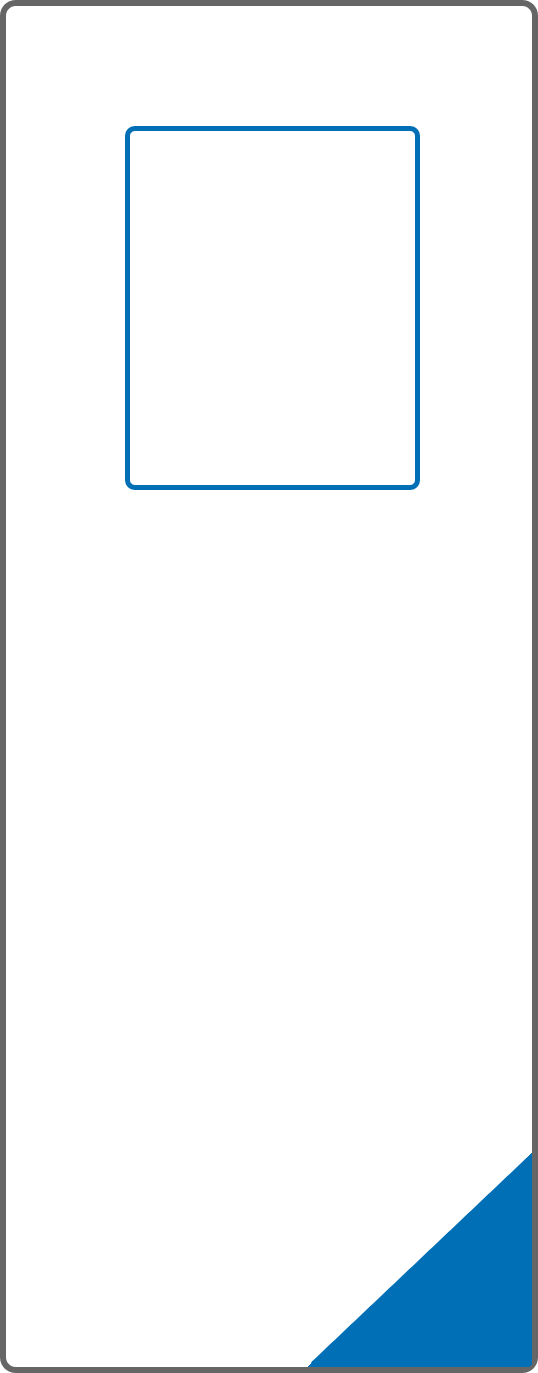 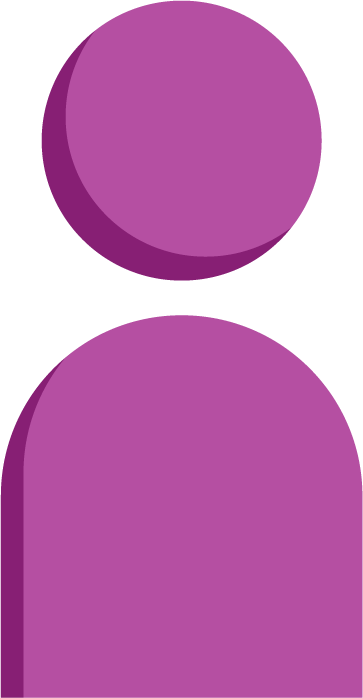 Introduce the sounds
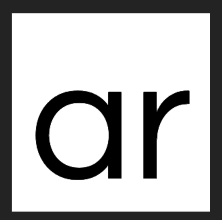 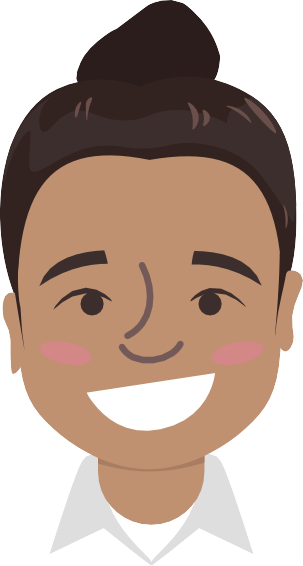 start 
/s/ /t/ /ar/ /t/ = start
It’s time to learn new sounds!

We use the sound rule to help us read!
[Speaker Notes: See lesson plan for specific instructional guidance.

Introduce the Sound!
Say: Learning new sounds is so cool! Repeat our chant after me! 
"It's time to learn new sounds! 
We use the sound rule to help us read!"
Do: Say one sentence at a time of the Introduce the Sound chant and ask the students to repeat after you. 
Say: Let's learn a super cool new rule today!

Say: Welcome to Level C, Unit 1! In this Level, we'll be looking at r controlled vowels and all the ways to make the long vowels, even more than in Level B. Today, we'll look at decoding and spelling words with the spelling pattern a-r.
Do: Hold up the Sound Letter a-r card.
Say: This is called a r controlled vowel. The r, changes the sound of the a. Together, they make the sound /ar/ like start the car, we say /s/ /t/ /ar/ /t/ = start. Say the new pattern with me.
Do: Listen as all the students say /ar/.]
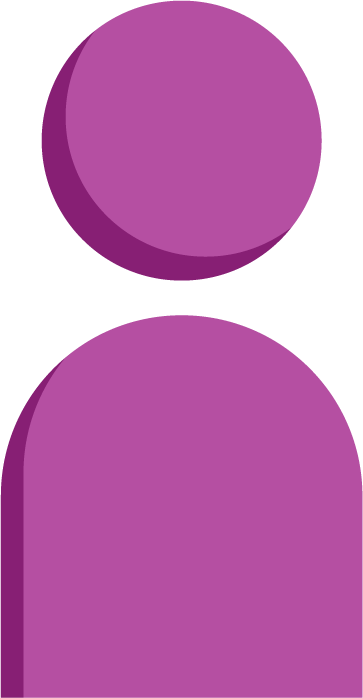 Introduce the sounds
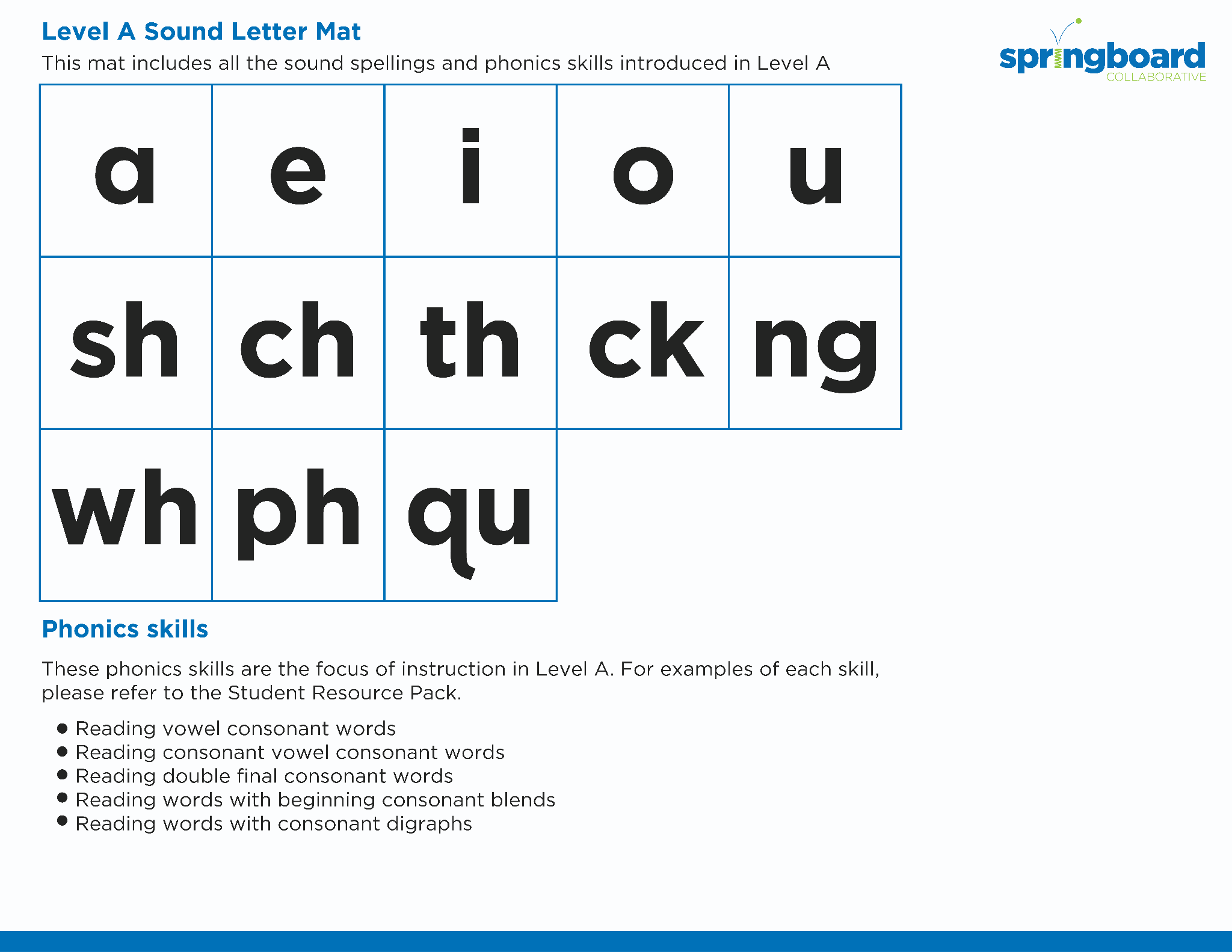 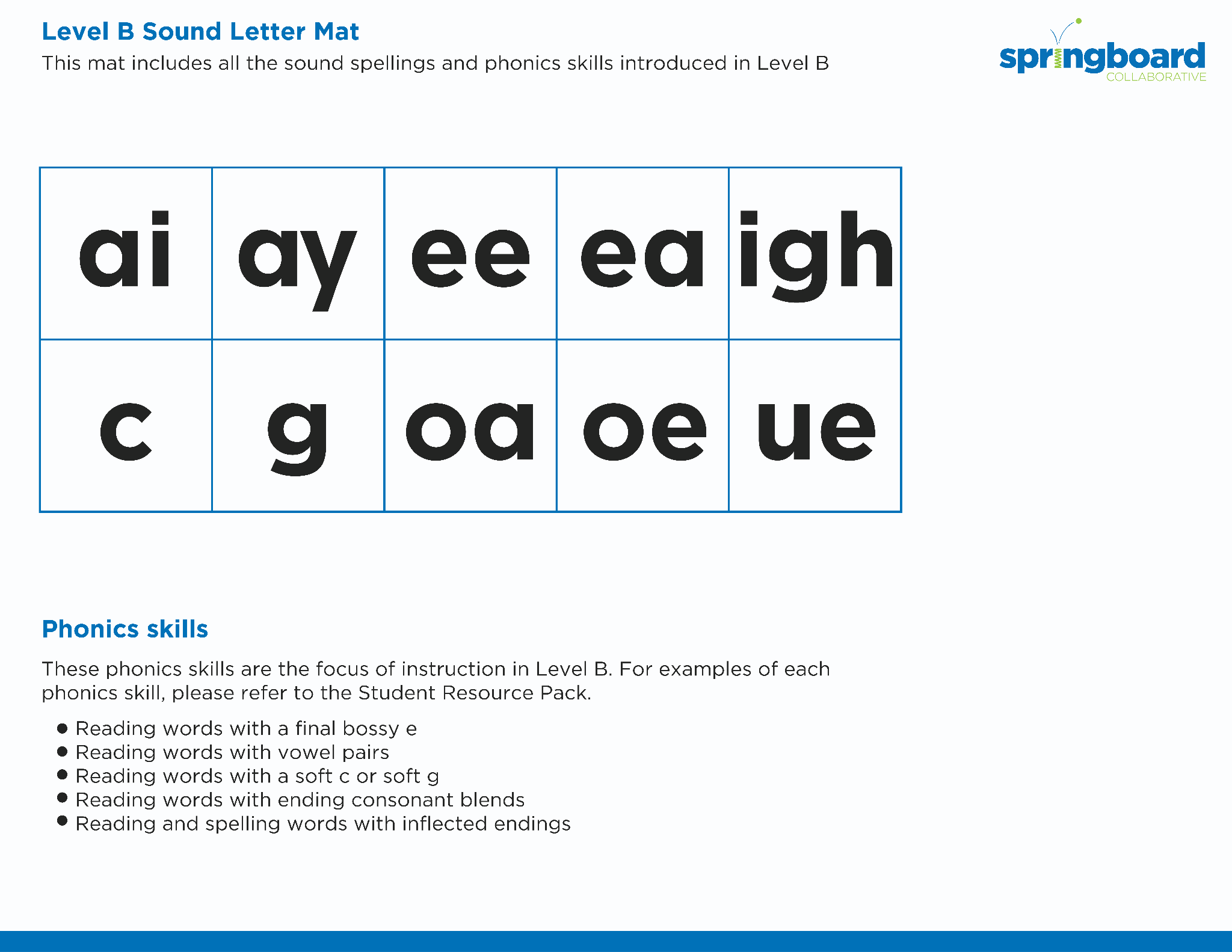 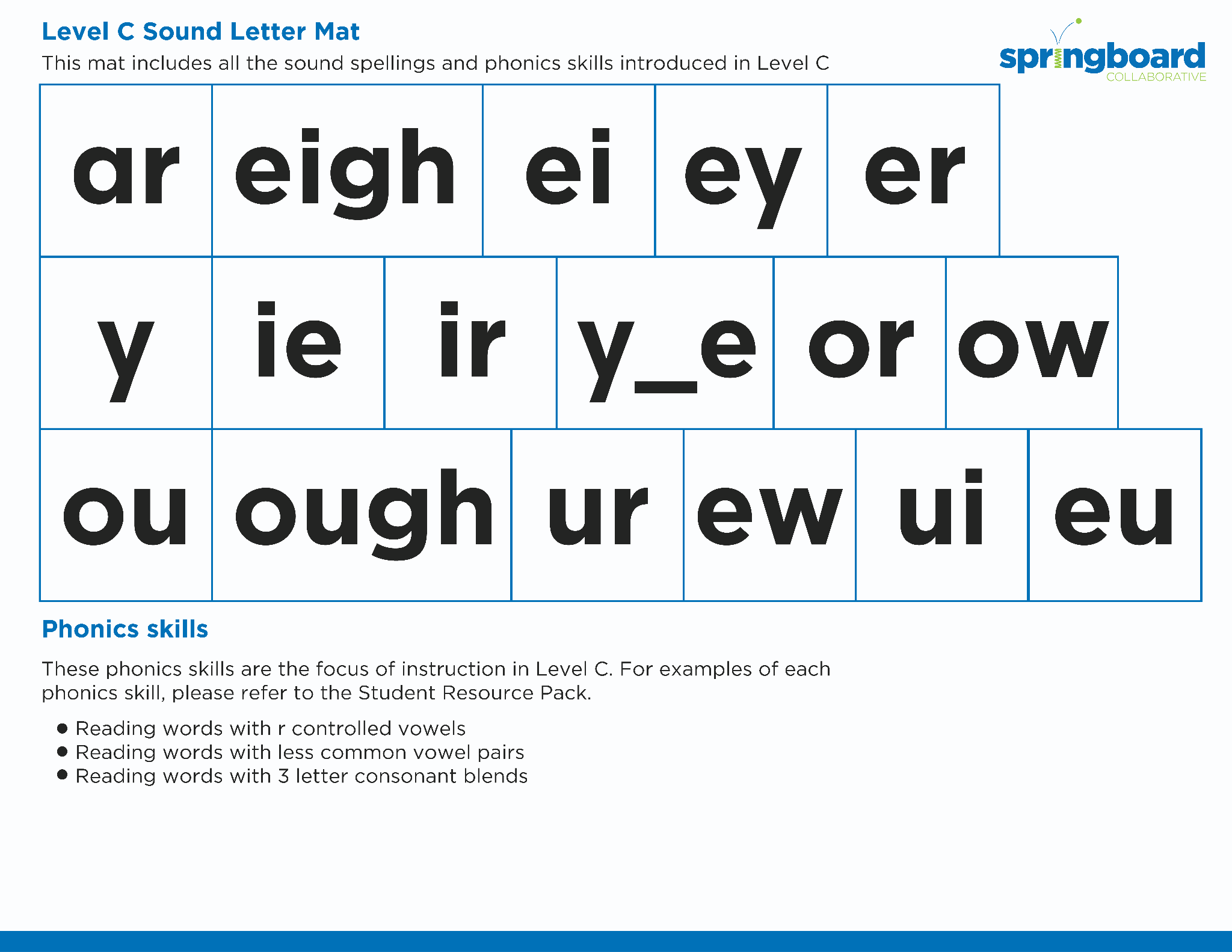 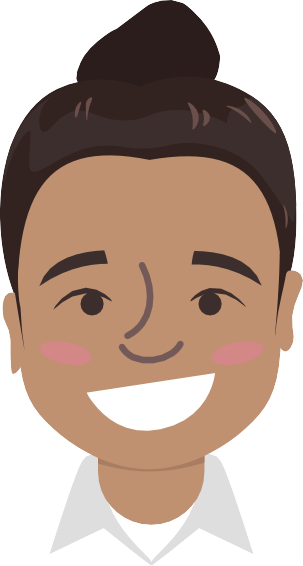 [Speaker Notes: See lesson plan for specific instructional guidance.

Introduce the Sound!
Say: Before we start practicing decoding words with a-r, let's review our sound cards.
Do: Flip through and review all the sound spelling cards students have learned so far. (Sound Letter Cards: a, e, i, o, u, wh, sh, ch, ng, ck, ph, qu, ai, ay, ee, ea, igh, c, g, oa, oe, gu)
Say: Remember, a-r says /ar/ like start or car. Let's practice reading our words!]
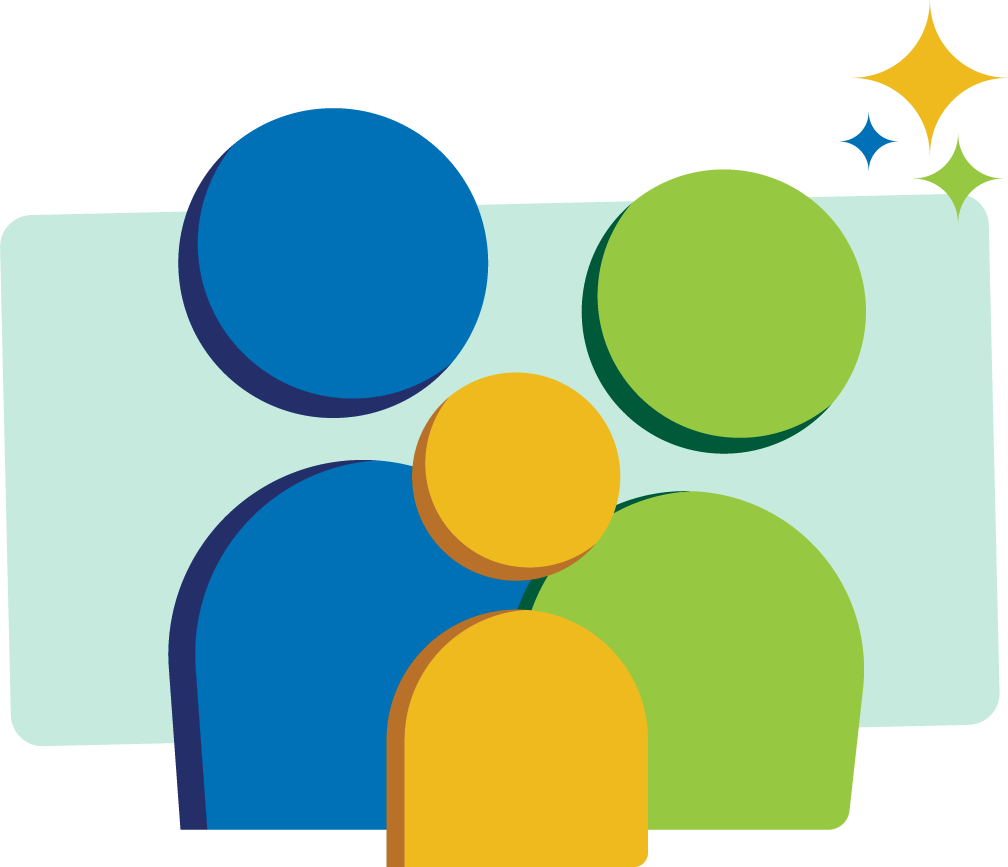 Blend the sounds
Family Activity
farm
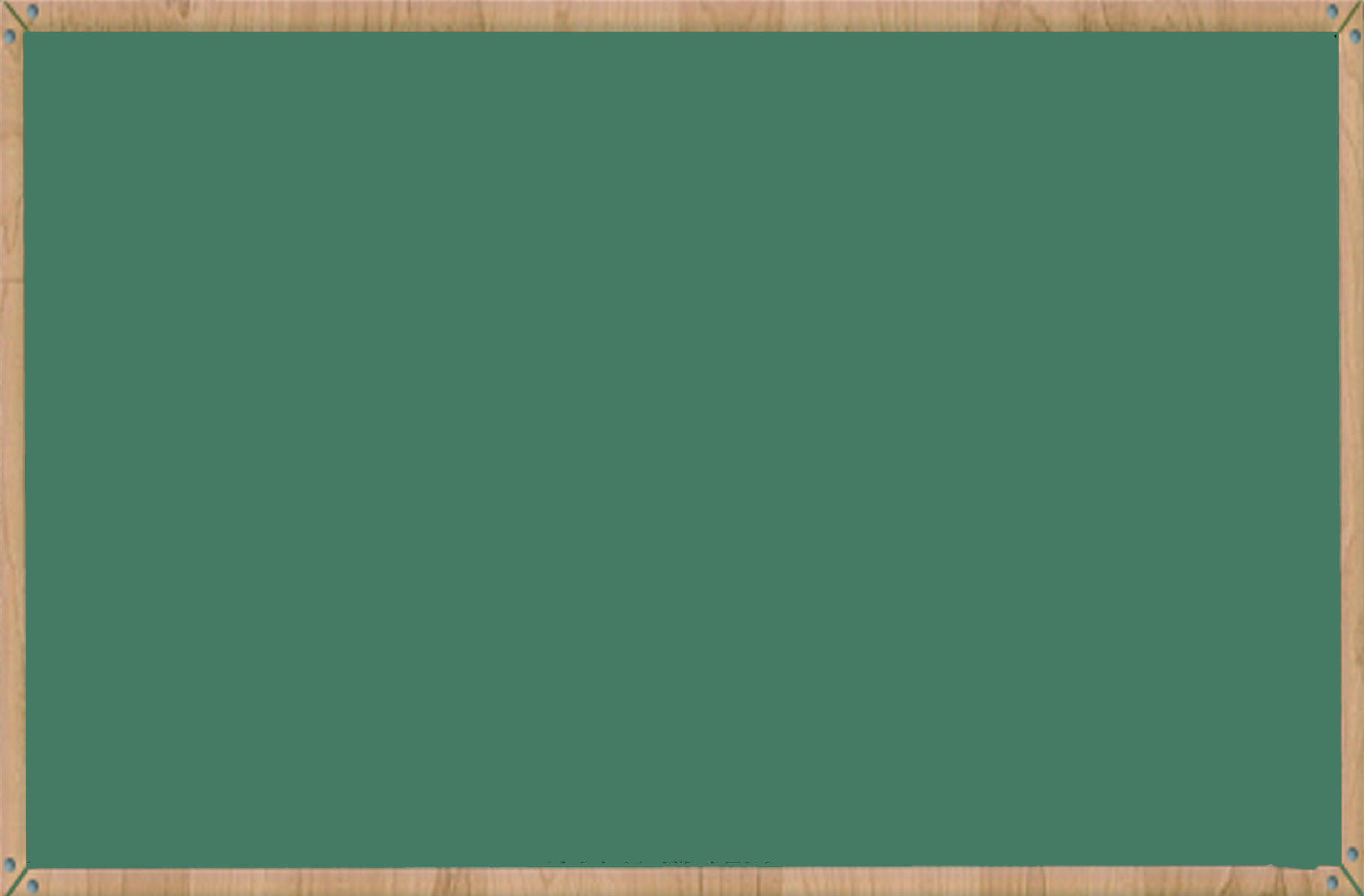 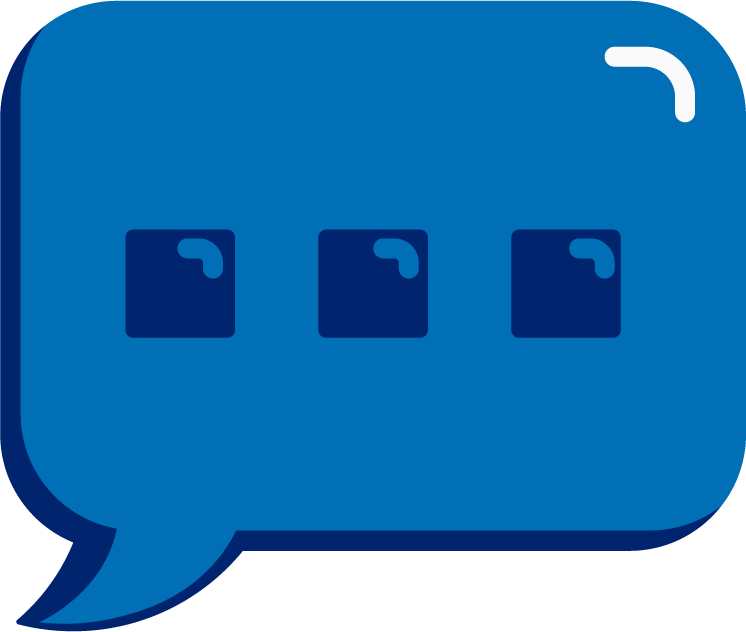 It’s time to blend the sounds!

It’s time to blend the sounds to help us read the words smoothly!
target
[Speaker Notes: See lesson plan for specific instructional guidance.

Blend the Sounds!
Say: Blending sounds helps us read the words smoothly! Repeat our chant after me! 
"It's time to blend the sounds! 
It's time to blend the sounds to help us read the words smoothly!" 
Do: Say one sentence at a time of the Blend the Sounds chant and ask the students to repeat after you.
Say: Let's practice blending the sounds in some words today!

Say: When we blend the sounds in words, it helps us read the words smoothly. Let's try it. The r-controlled vowel a-r, say /ar/.
Do: Point to the word farm.
Say: I notice that this word has an a-r. Underline it to help us remember that a-r sticks together. As you listen to me decode it, you can chop down your arm.
Do: Start at your shoulder, and chop/ tap the sounds out. When it's time to blend, start back at the shoulder and run your hand smoothly down your arm.
Say: F says /f/, a-r says /ar/, m says /m/. Let's blend it. /f/ /ar/ /m/ = "farm". The Let's segment and blend the word together now using our Double Decker Elkonin Boxes.
Do: Segment and blend the word farm using the Double Decker Elkonin Boxes.
Say: Smart blending! Let's look at another word.
Do: Point to the word target.
Say: I notice this word has the r-controlled vowel a. A-r says /ar/. Let's blend this word. /t/ /ar/ /g/ /e/ /t/ = "target". This word is two syllables. Let's clap the syllables.
Do: Clap out tar|get.
Say: You blend this word one more time.
Do: Listen as students blend the word. Take notes on the students that can accurately blend and students that may need reteaching and/or additional support.
Say: A-r says /ar/. Great thinking while blending the sounds today!]
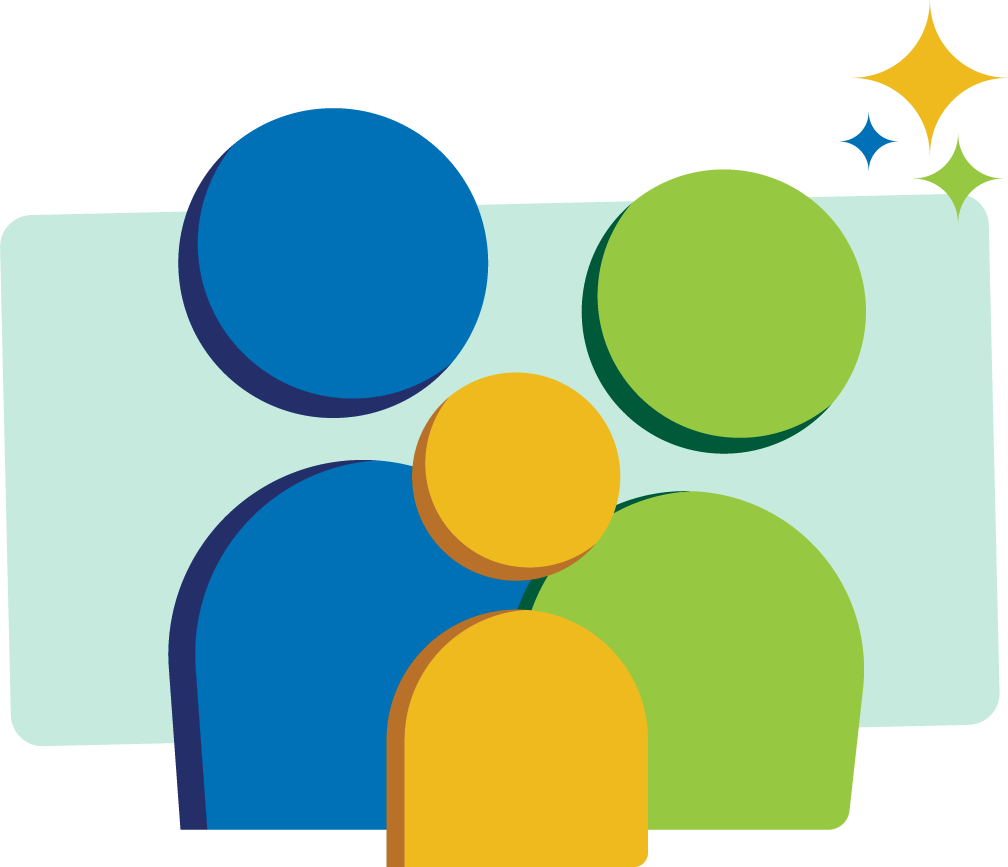 Read the words
chart
I gave it a start, but the jar was very hard to twist.
sharp
Family Activity
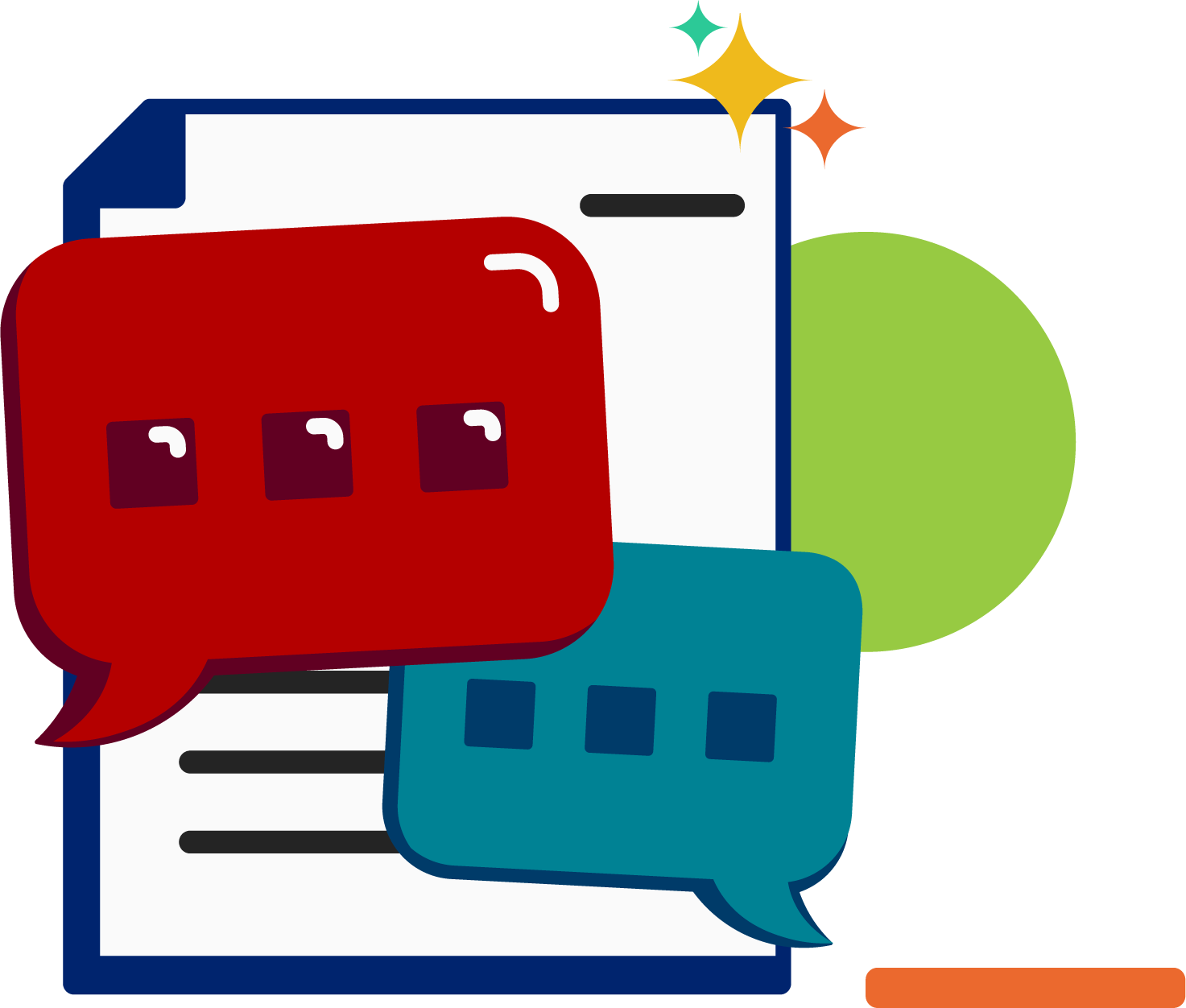 It’s time to read the words!

It’s time to read the words, so we can read smoothly, like we are speaking!
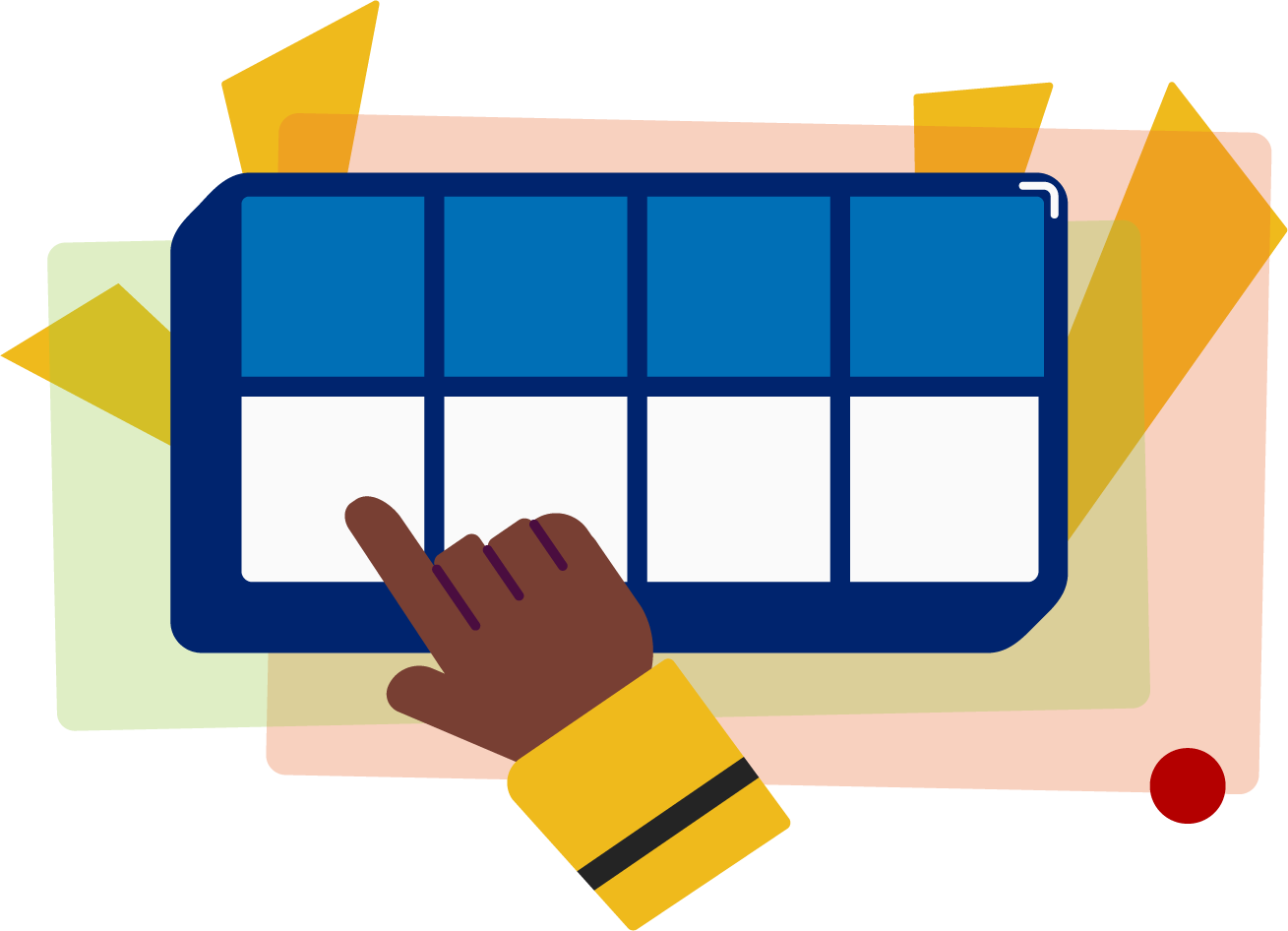 [Speaker Notes: See lesson plan for specific instructional guidance.

Read the Words!
Say: When we practice reading the words, it can help us read the words faster and faster. This helps us learn to read smoothly like when we are speaking! Repeat our chant after me! 
"It's time to read the words! 
It's time to read the words so we can read smoothly like we are speaking!" 
Do: Say one sentence at a time of the Read the Words chant and ask the students to repeat after you.
Say: Let's practice reading words today!

Say: We are going to read the words. When we practice reading the words, it helps us read faster and faster. This helps us focus on what we can learn from the words. Let's look at the first word.
Do: Point to the word chart.
Say: When we read this word, we look to see what spelling pattern it uses so we know what vowel sound to make. I see a consonant digraph and an r-controlled a. Underline anything that sticks together. /ch/ /ar/ /t/ = "chart". Your turn using the Double Decker Elkonin Boxes.
Do: Listen as students read the word. Take notes on the students that can accurately articulate the sounds and read the word and students that may need reteaching and/or additional support.
Say: Yes, the word is "chart". /ch/ /ar/ /t/ = "chart". Let's look at the next word. How would you read this word?
Do: Point to the word sharp.
Say: Look at this spelling pattern! I see a consonant blend and an r-controlled vowel, a-r. Underline anything that sticks together! How will you read this word?
Do: Listen as students read the word. Take notes on the students that can accurately articulate the sound and read the word and students that may need reteaching and/or additional support.
Say: Yes, the word is "sharp", /sh/ /ar/ /p/.
Do: Display the sentence: I gave it a start, but the jar was very hard to twist.
Say: Take a couple minutes to read this sentence with your partner. All of the words follow rules you've learned or are High Frequency Words you've learned. Raise your hands when you have the whole sentence read and I'll come listen. You can do it!
Do: Monitor and assist. You may support by asking students to recognize the spelling pattern, prompting students to use the long or short vowel sound, asking students to underline letters that stick together, etc.
Say: I'll read it aloud as you read it with me.
Do: Read sentence.
Say: Remember, a-r says /ar/. Those brains are growing!]
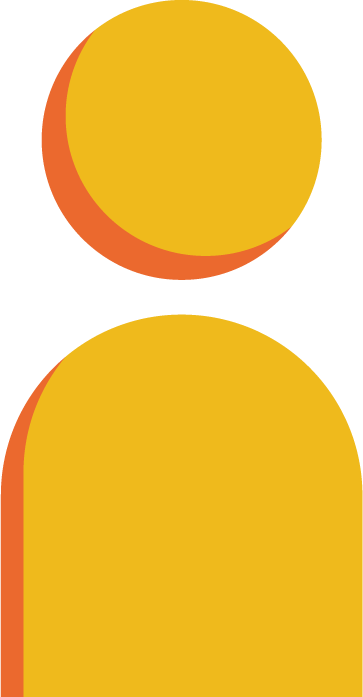 Decode the words
park	large
star		yard
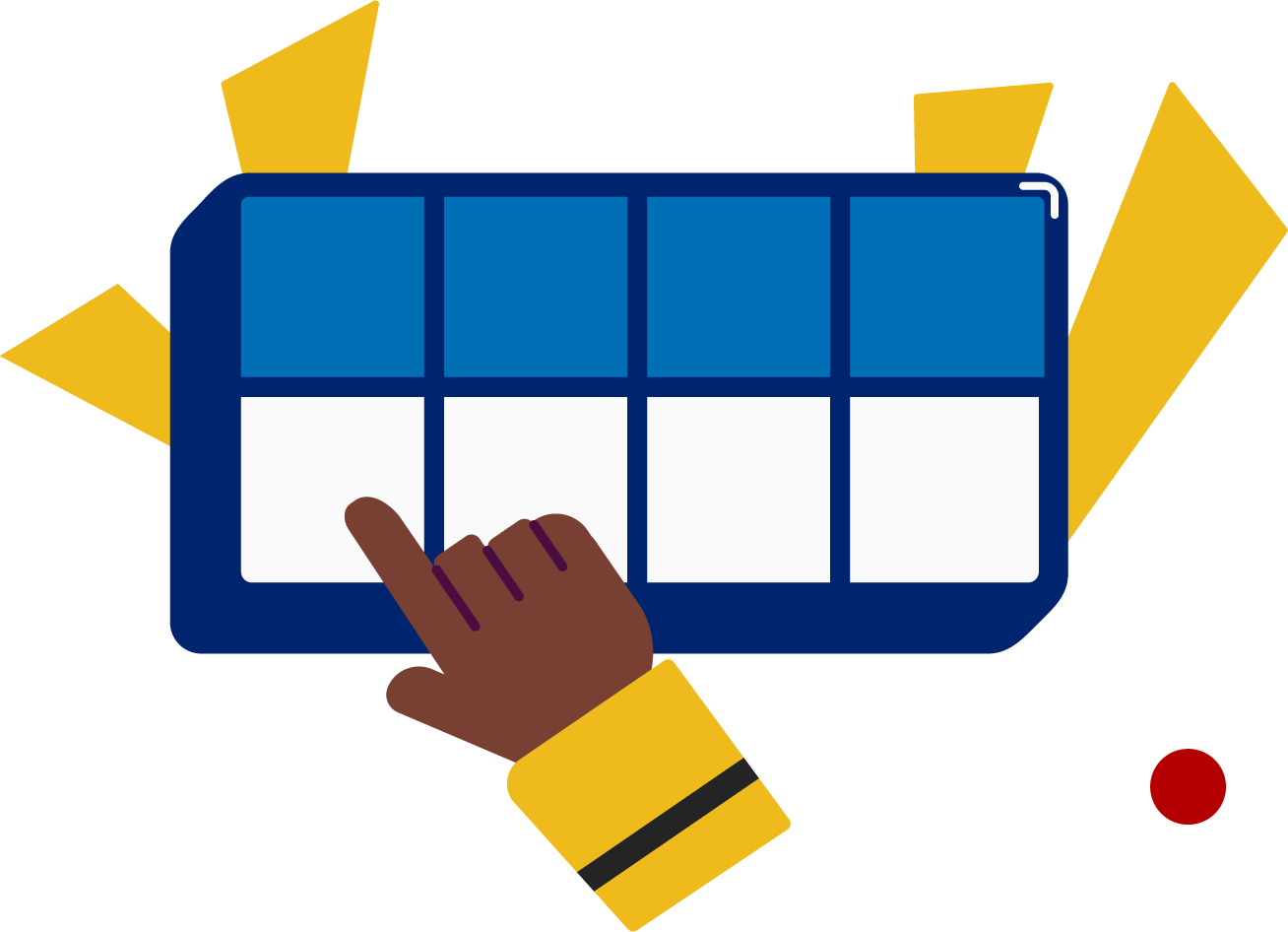 It’s time to decode the sounds in the words!

It’s time to decode the sounds in the words so we can read the words!
[Speaker Notes: See lesson plan for specific instructional guidance.

Decode the Words!
Say: Decoding is when you break up the sounds in a word and read each sound one at a time. Then you blend the sounds together to read the word! Repeat our chant after me! 
"It's time to decode the sounds in the words! 
It's time to decode the sounds in the words so we can read the words!" 
Do: Say one sentence at a time of the Decode the Words chant and ask the students to repeat after you.
Say: Let's practice decoding the sounds in words today!

Say: We are going to decode the words. Remember decoding is when you break up the sounds in a word and read each sound one at a time. Then you blend the sounds together to read the word! When we decode the sounds in words, it helps us read the words correctly. Look at our words for today.
Do: Point to the words.
Say: Follow this routine:
Underline any letters that go together. Put dots under your vowels.
Draw in the syllable break.
Look for the spelling patterns.
Name any phonetic rules that help with pronunciation.
Try reading it. Is it right? If not, try another pronunciation.
Do: Partner students.
Say: You and your partner work together to decode these words (park, large, star, yard). I'll be by to listen. Use your Double Decker Elkonin Boxes.
Do: Listen as students decode the word. Take notes on the students that can accurately articulate the sounds and read the word and students that may need reteaching and/or additional support.
Say: Excellent work applying our new rule to decoding words today!]
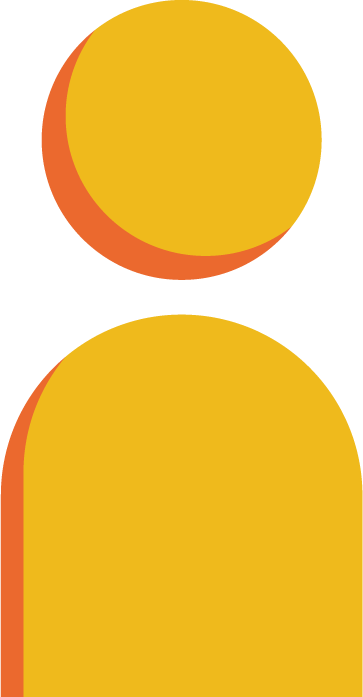 Spell the words
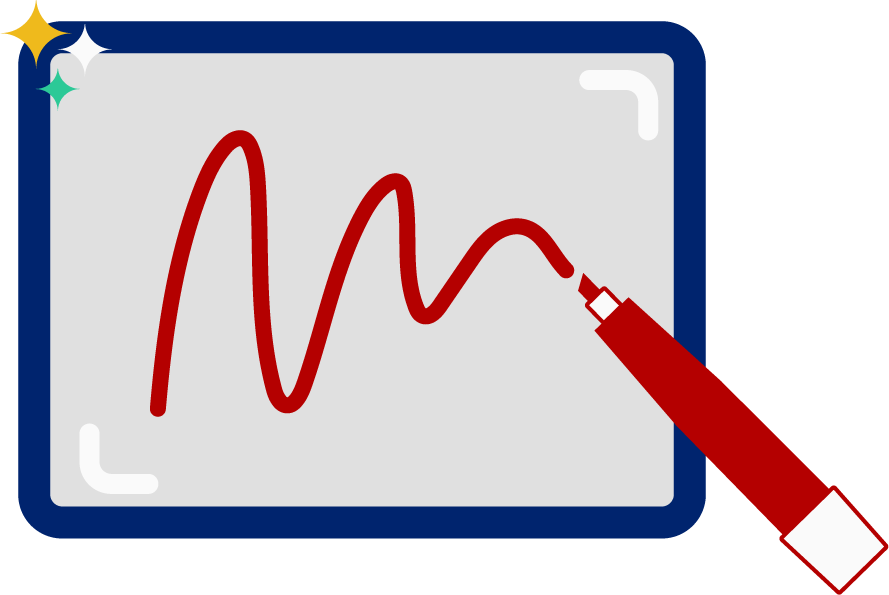 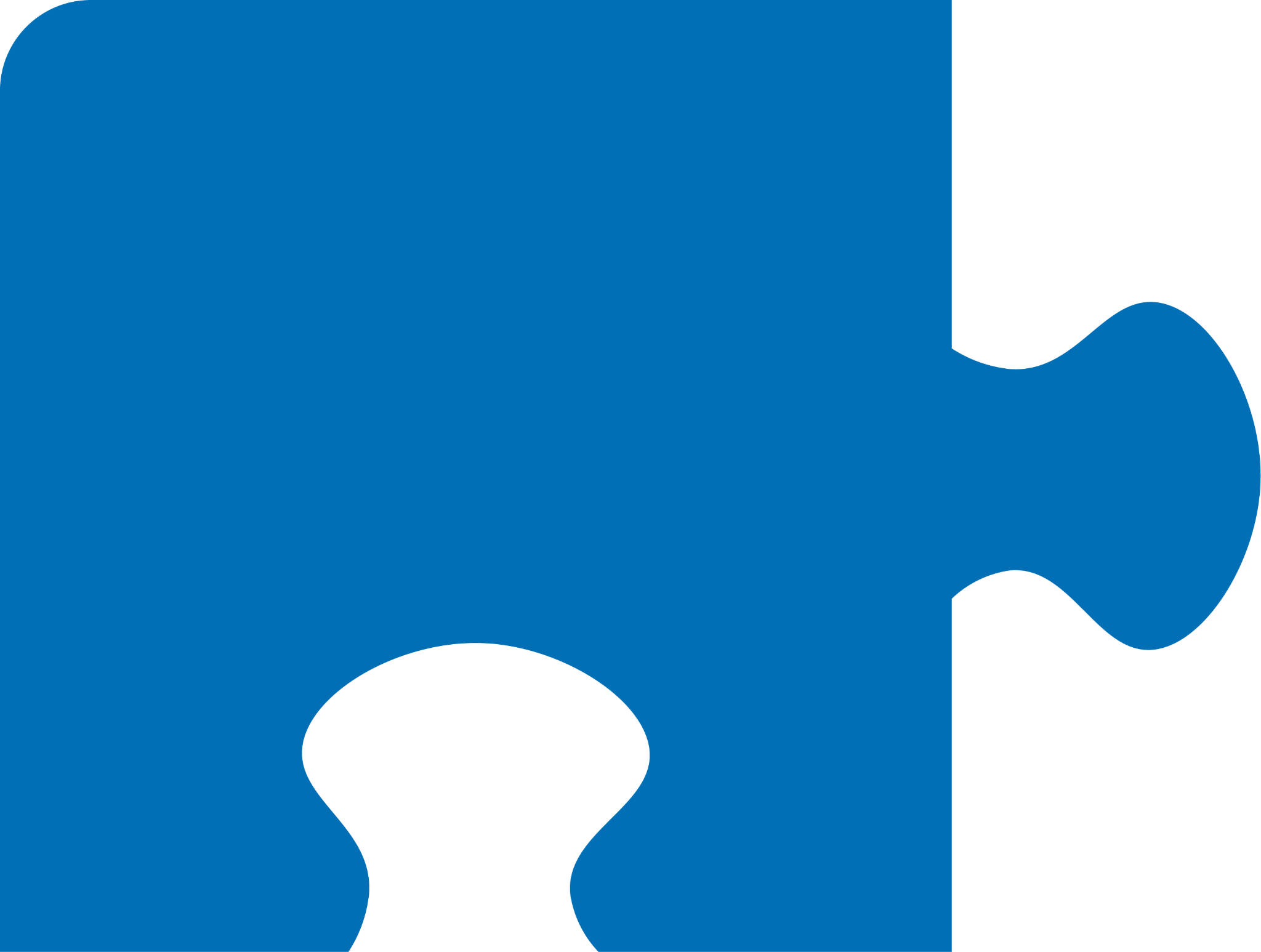 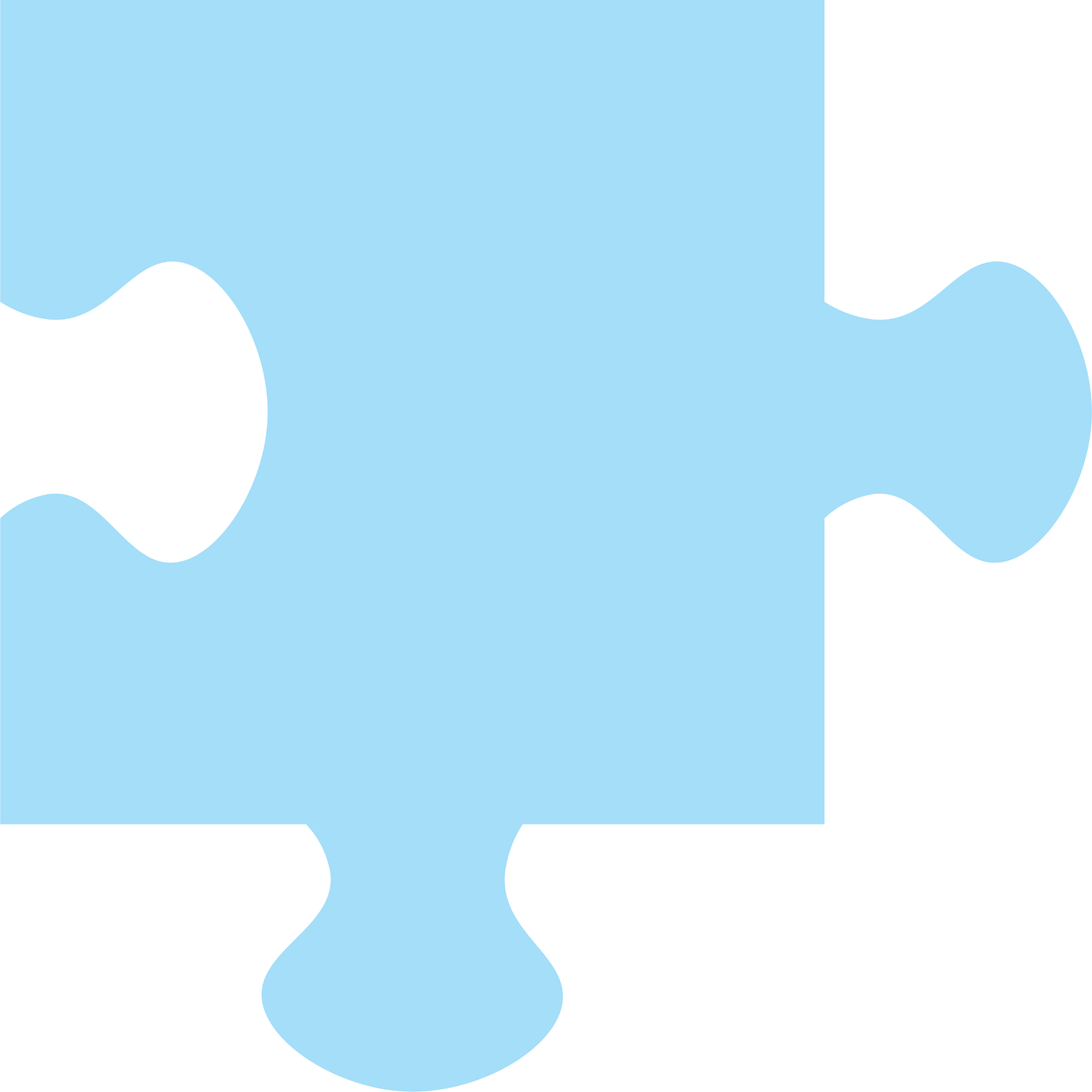 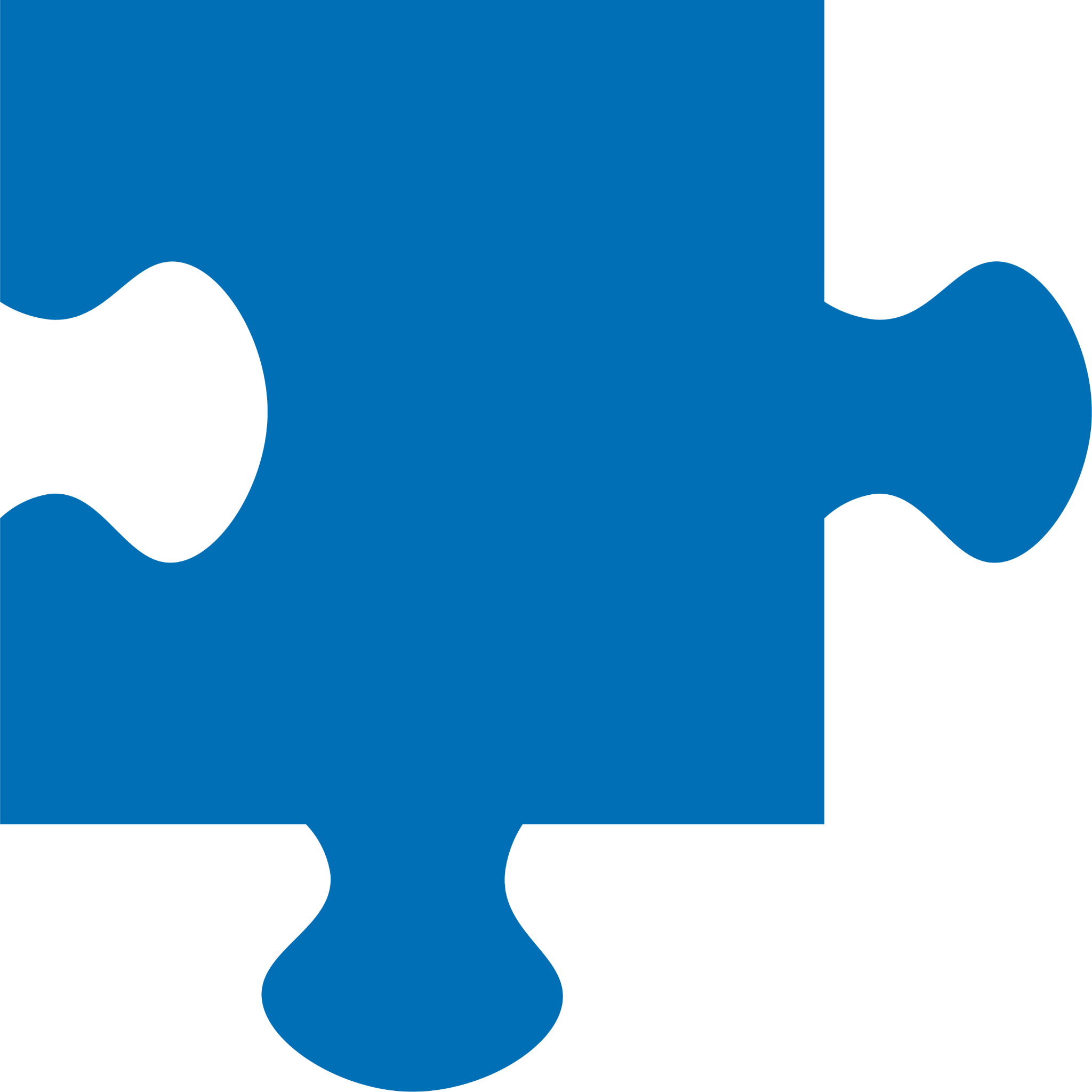 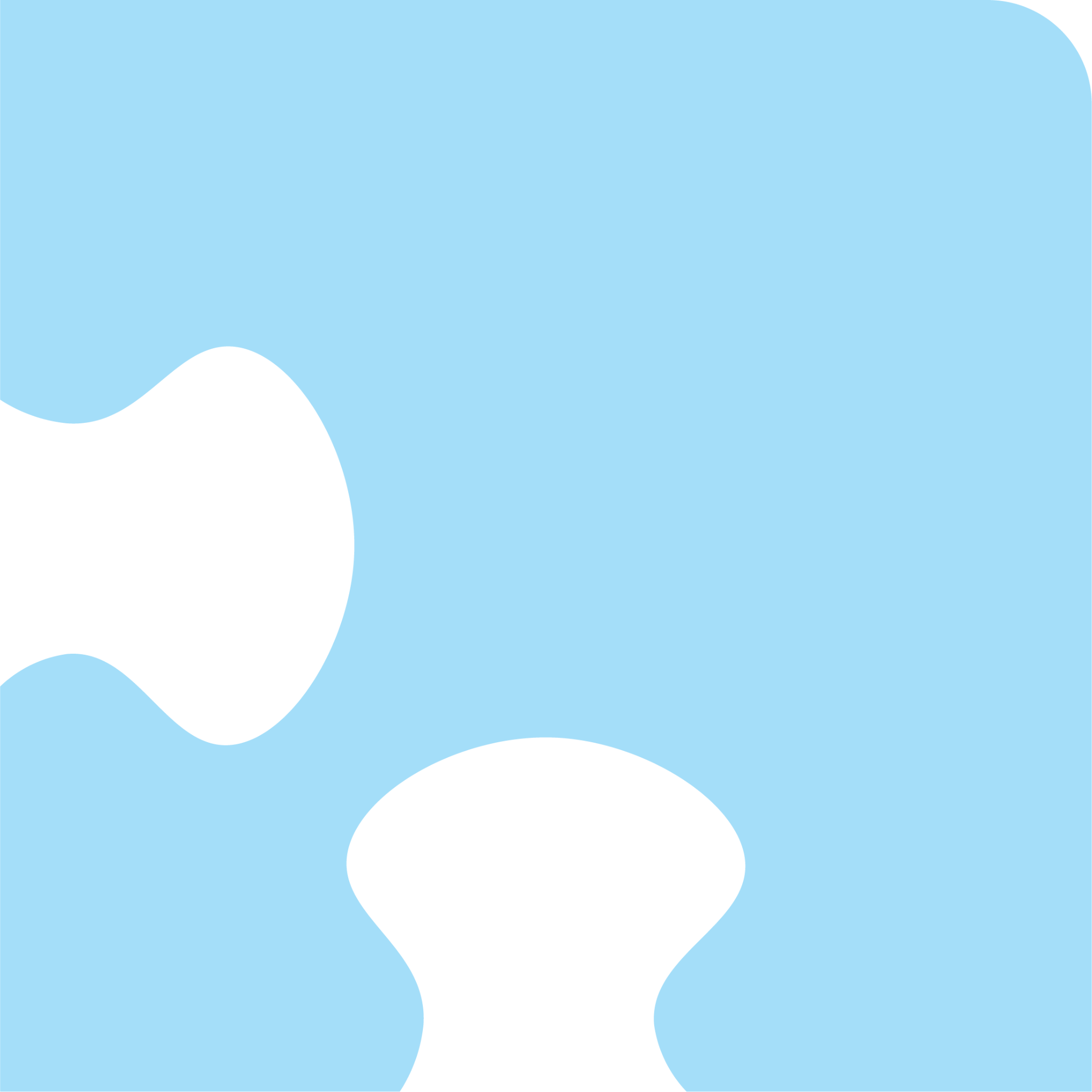 c
ar
v
e
It’s time to spell the words!

It’s time to spell the words to show we understand the rule!
[Speaker Notes: See lesson plan for specific instructional guidance.

Spell the Words!
Say: When we can spell words, it shows that we met the target. When we hear the sounds, we can match the sounds to the correct letters and spell the word! Repeat our chant after me!
"It's time to spell the words! 
It's time to spell the words to show we understand the rule!" 
Do: Say one sentence at a time of the Spell the Words chant and ask the students to repeat after you.
Say: Let's practice spelling words today!

Say: We are going to spell the words. Remember when we can spell words with the correct rule it shows that we met the target. When we hear the sounds we can match the sounds to the correct letters and spell the word! Listen to our words for today. The word is carve. How would we spell the word carve. Let's listen to the sounds and match the sound to the correct letter. The word is "carve". I hear /k/ /ar/ /v/. I know that sound for /k/ = can be a c or k. It's a c in this word. The sound for /ar/ = ar. I hear a /v/ spelled v. English words don't end with a v. So, we just throw an e on the end. We spell /k/ /ar/ /v/ = c-a-r-v-e. Grab your whiteboard and write the word.
Do: Watch as students spell the word using the letter and sound connections. Take notes on the students that can accurately articulate the sound and spell the word and students that may need reteaching and/or additional support.
Say: Yes, when we spell the word carve we write the letters c-a-r-v-e. We spell /k/ /ar/ /v/ = c-a-r-v-e.]
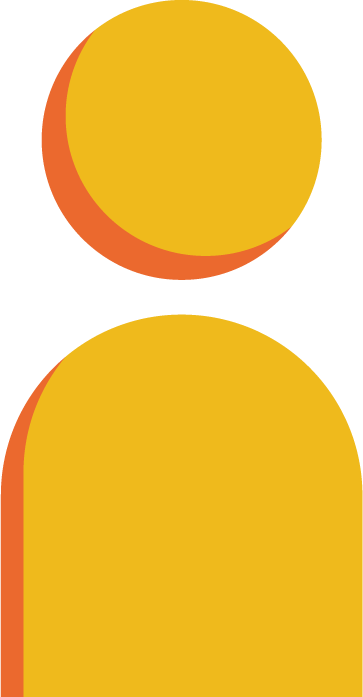 Spell the words
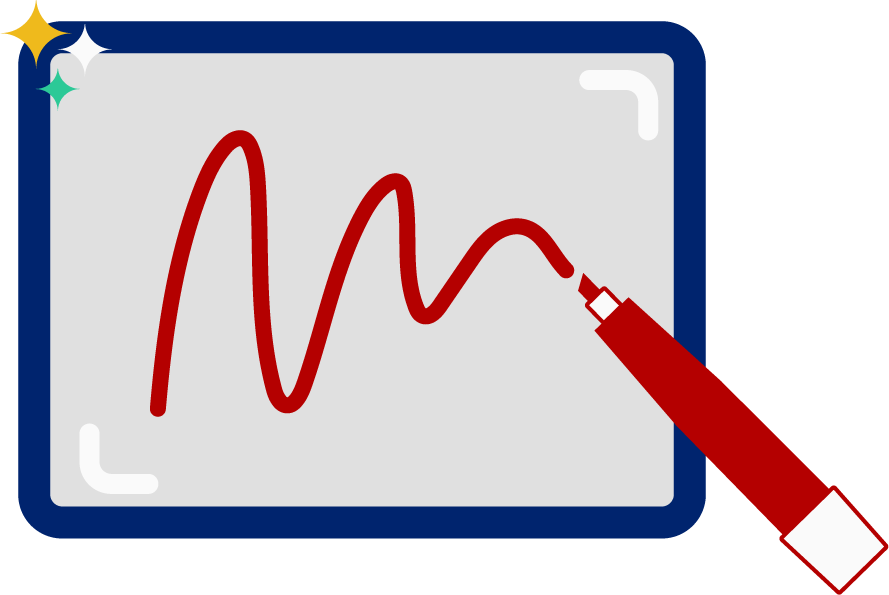 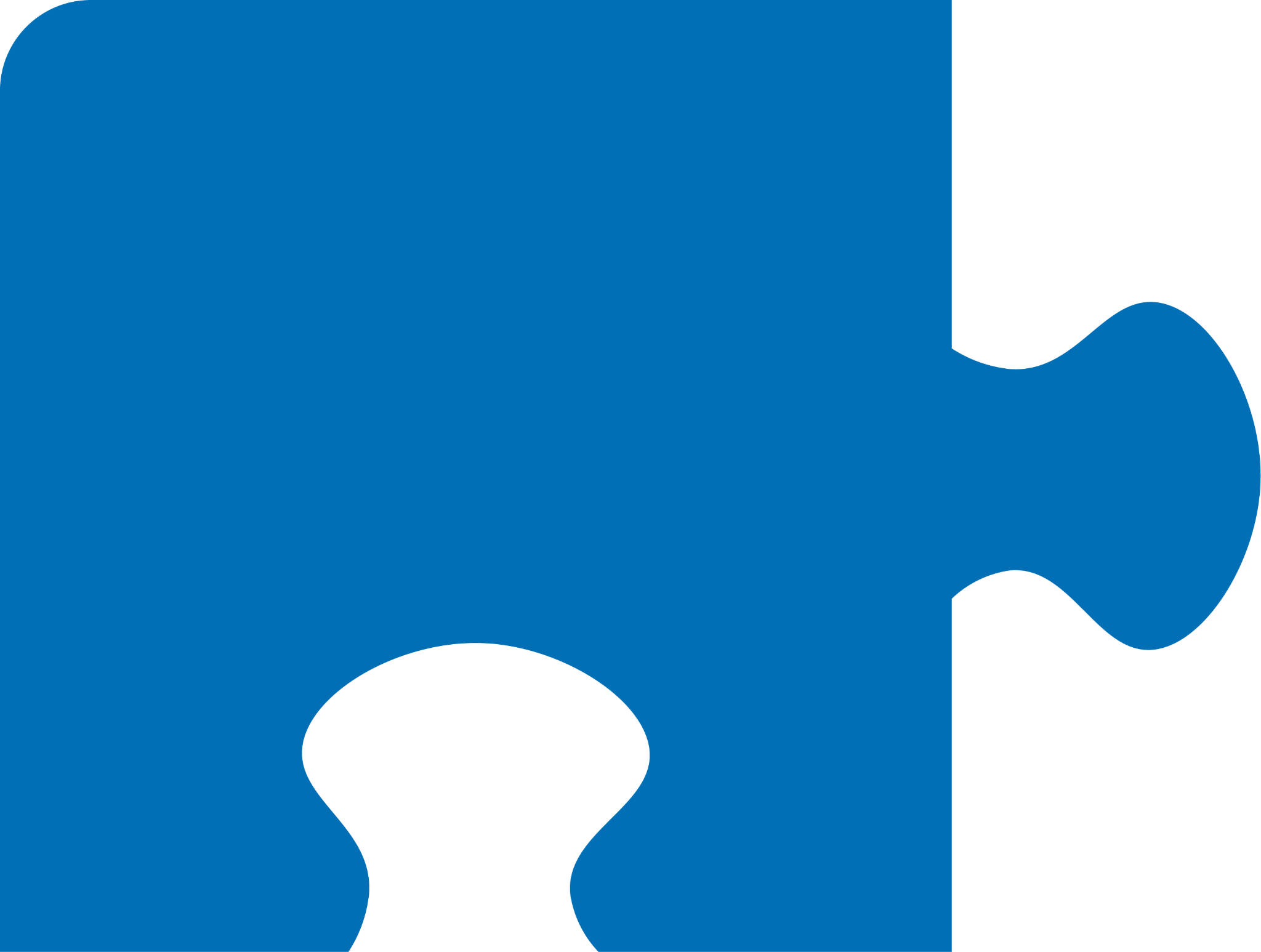 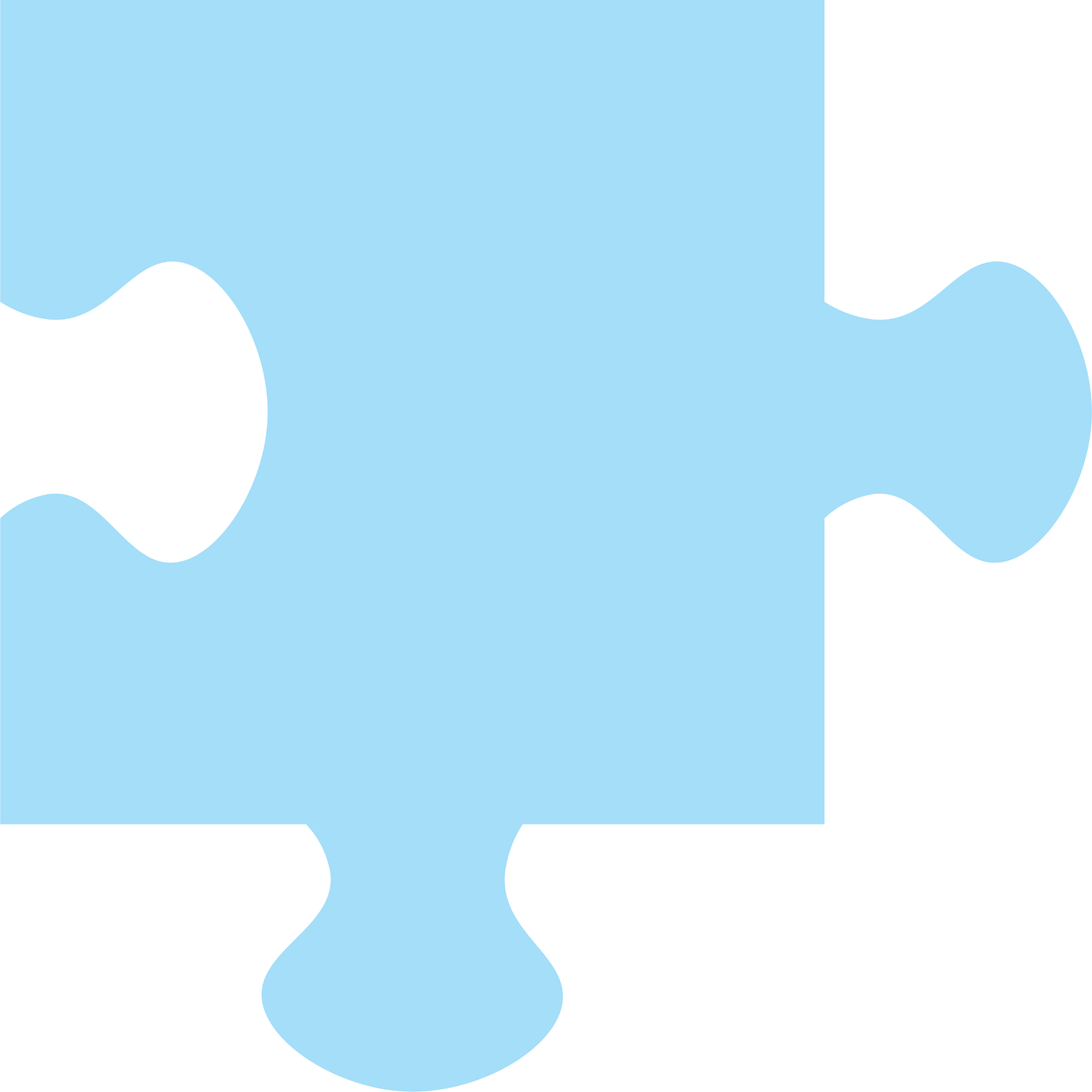 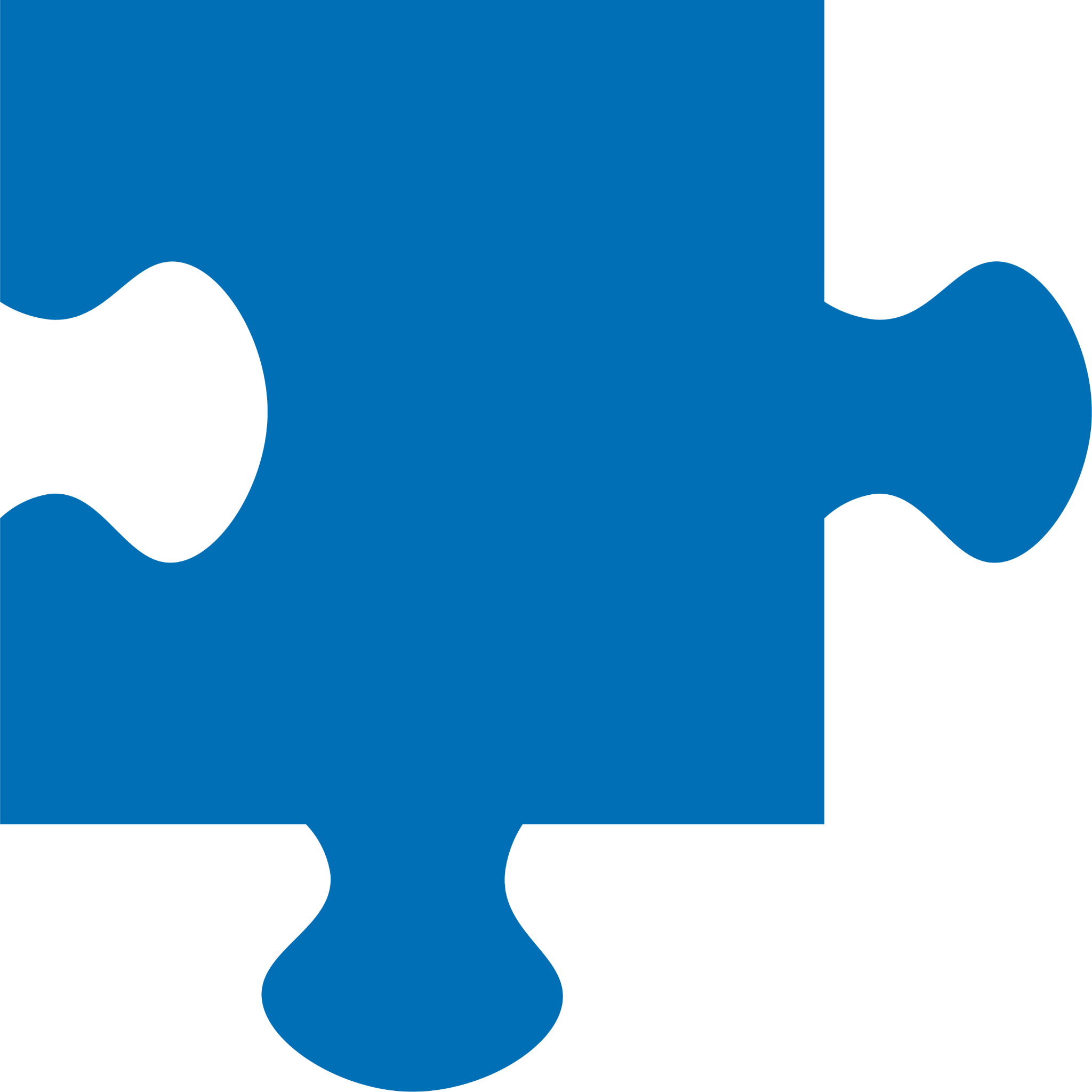 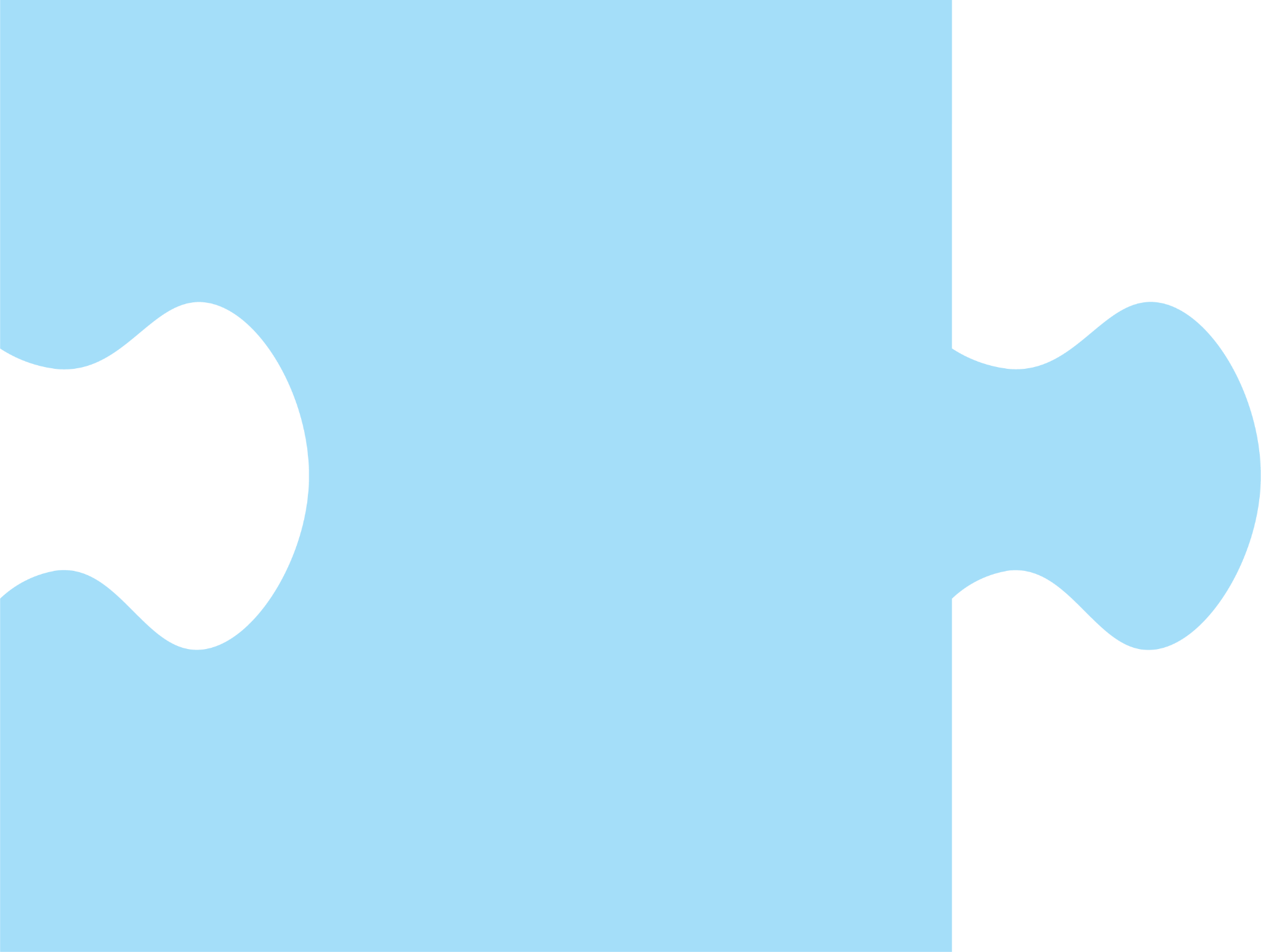 s
t
ar
v
e
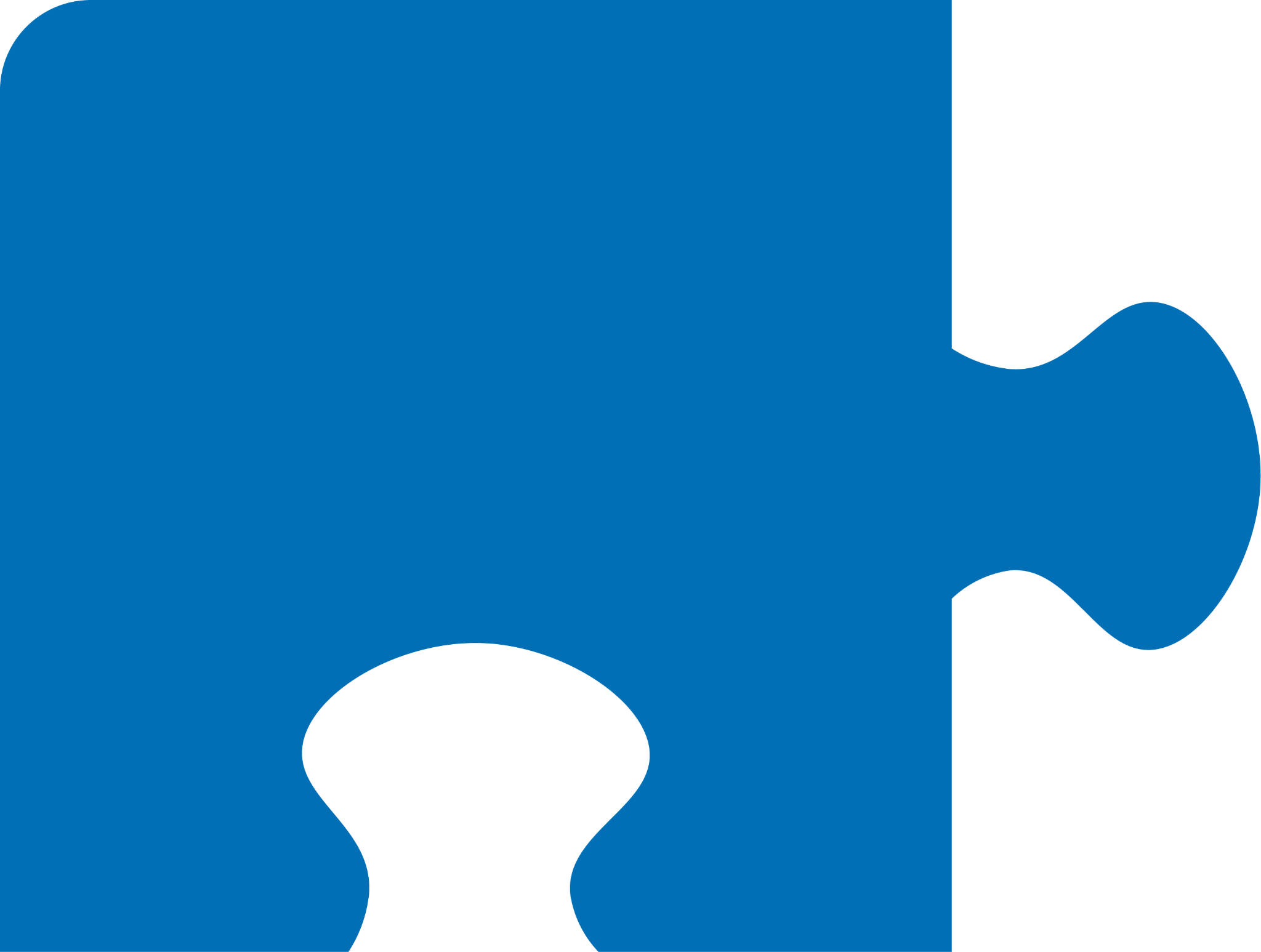 [Speaker Notes: See lesson plan for specific instructional guidance.

Spell the Words!
Say: Now I want to make a new word by changing the beginning consonant sounds. What would the word be if we changed the /k/ sound in carve, to the /s/ /t/ sound?
Do: Watch as students spell the word using the letter and sound connections. Take notes on the students that can accurately articulate the sound and spell the word and students that may need reteaching and/or additional support.
Say: Yes, when we change the ending sound from /k/ in carve to /s/ /t/, we write the letters s-t-a-r-v-e (don't forget the e so that the word doesn't end with a v) for the word "starve".
Do: Respond to students.
Say: Great thinking! Awesome job spelling words today!]
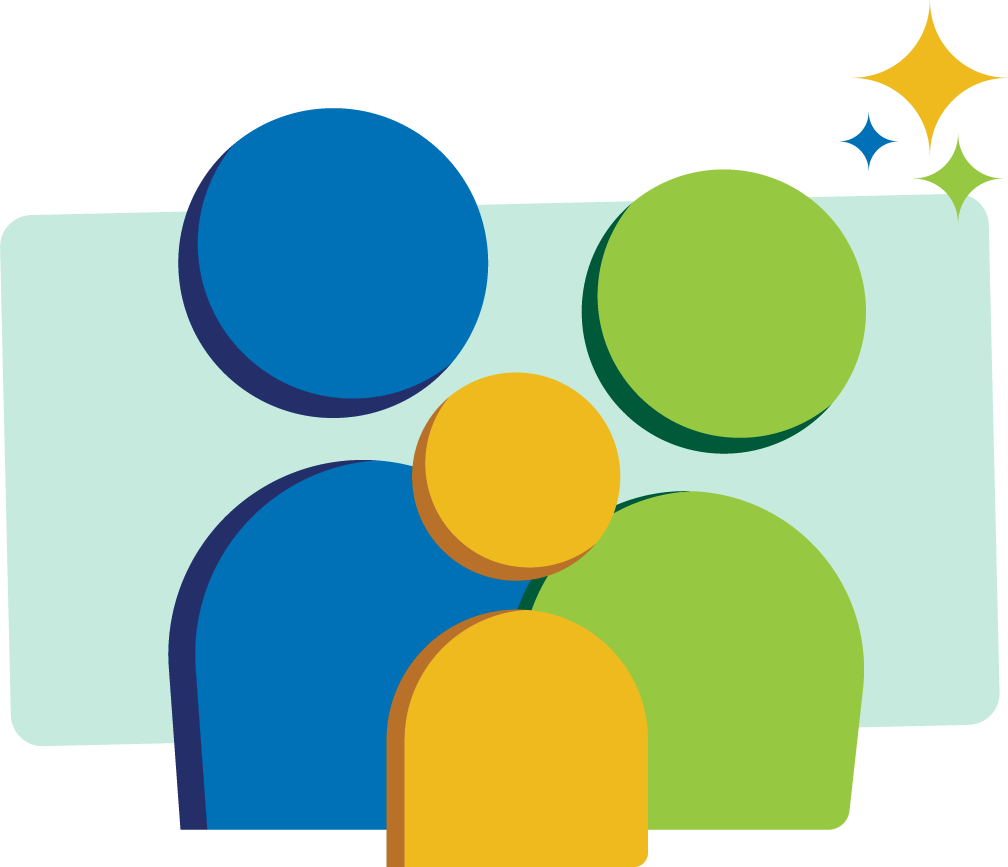 High Frequency Words
large
Family Activity
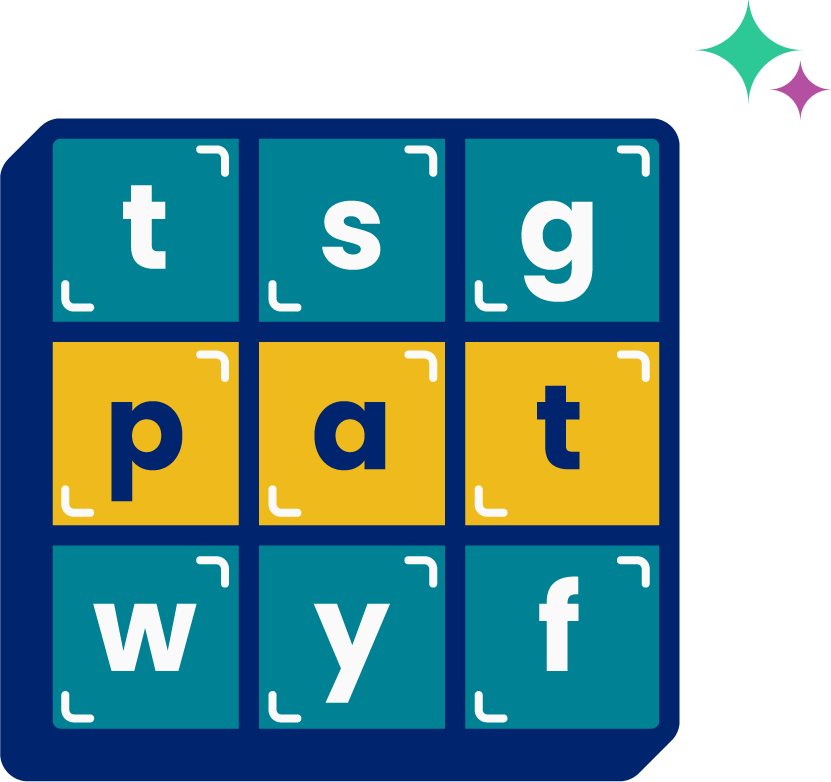 We see high frequency words all the time!

Let’s figure out how to read them!
[Speaker Notes: See lesson plan for specific instructional guidance.

High Frequency Words!
Say: Some words we can sound out now, some words we'll learn how to sound out later, and some words are rule breakers and we can't sound out. Words that show up a lot in books are called High Frequency Words. Let's learn some! Repeat our chant after me!
"We see high frequency words all the time! 
Let's figure out how to read them!"
Do: Say one sentence at a time of the High Frequency Words chant and ask the students to repeat after you.
Say: Let's read our high frequency words!

Say: Today, we're learning 1 new word!
Do: Display the word large.
Say: We have a 1 syllable word today that follows the rules! /l/ /ar/ /j/ = "large". But why is it pronounced "large"?
Do: Allow the students to explain that a-r says /ar/ and an e after the g makes the g use the soft sound /j/.
Say: Great explanations. I heard you explain that a-r says /ar/ and an e after the g makes the g use the soft sound /j/. Let's read our new word again using our Double Decker Elkonin Boxes.
Do: Make sure students can read the new HFW.
Say: Let's read our previous high frequency words!
Do: Point to or hold up all the high frequency words to this point as the students read them.
Say: Excellent work learning 1 new high frequency word today.

large]